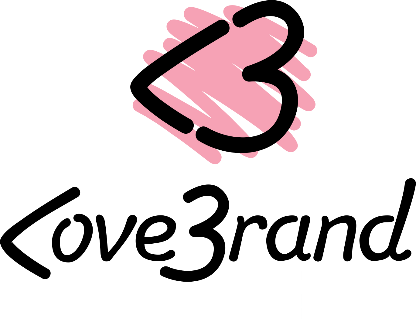 Budujeme značku:Pracovní listy k seriálu
Přečtěte si úvodní článek seriálu
Září 2015
www.lovebrand.cz
Poslání firmy
Přečtěte si článek
Proč firma existuje?
Příklad: Posláním FreshKruháče je, aby se lidi cítili čerství, když se ráno probudí, protože jedině tak si dokáží užít život. Pokud se člověk nehýbe, špatně se stravuje, málo spí, ztrácí chuť na jakékoliv aktivity. FreshKruháč svým přístupem chce lidem nabídnout možnost, jak každé ráno vstávat a být fresh. Když je člověk fresh, všechno více baví, daří se mu v práci, užívá si život.
Jaký problém, který lidé mají, firma řeší?
Příklad: FreshKruháč pomáhá lidem, kteří chtějí zhubnout, nabrat svalovou hmotu, nebo si vyčistit hlavu, a přitom je nebaví tradiční fitness centra, přesně neví, co mají cvičit nebo se sami nedonutí a preferují přátelské prostředí.
Jak firma řeší problém?
Příklad: Aby se člověk cítil fresh, musí se vhodně cvičit. Ale nesmí zapomínat vhodně jíst, být v psychické pohodě a mít dostatek času na regeneraci (dobře spát a odpočívat). Proto FreshKruháč ve své nabídce reflektuje všechny tyto potřeby.
Co je výsledkem fungování firmy?
Příklad: Od kruhových tréninků ve FreshGymu nebo venku v parku, přes víkendové kempy, zdravé jídlo a pití ve FreshBaru, semináře a workshopy po návody na blogu.
Produkt nebo služba
Přečtěte si článek
Jaké jsou hlavní výhody vaší služby nebo produktů?
Příklad Rohlik.cz: 
Rychlost a přesnost doručení (do 90 minut nebo přesně v domluvený čas)
Pohodlné a rychlé nakupování online (lidé nemusí trávit čas ve frontách a v kolonách)
Dovoz až ke dveřím (kurýr donese těžký nákup do patra až do bytu)
Jaké jsou nevýhody a argumenty proti nim?
Příklad Rohlik.cz: 
Doručování pouze po Praze  Časem přibydou i další velká města, ve kterých bude dostatečná poptávka. Každé nové místo se musí nastavit pečlivě, proto to nejde hned.
Jaký je unikátní prodejní argument?
Příklad Rohlik.cz: Nákup vám dovezeme už za 90 minut.
Konkurenční analýza
Přečtěte si článek
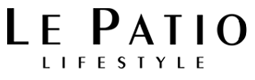 Cílová skupina, segmenty a persony
Přečtěte si článek
Jak definujete vaši cílovou skupinu?
pohlaví:
děti
ženy
muži
věkové rozmezí:
národnost:
rodinný stav:
vzdělání:
příjem domácnosti:
bydliště:
Praha
100 tis. +
20-100 tis.
5-20 tis.
1-5 tis.
do 1. tis.
Příklad pro Club-Mate: ženy a muži, 18-40 let, žijící ve městě
Jaké máte cílové segmenty (podle motivace k vaší značce)?
Příklad: Nápoj Club-Mate segmentuje svoji cílovou skupinu podle motivů ke konzumaci na: Individuality, Kancelářští, Studenti, Geekové a Řidiči.
Ke každému segmentu vytvořte jednu personu
jméno:		věk:	vzdělání:		bydliště:

rodinný stav:	povolání:		 příjem:

Co dělá ve volném čase?
Jak vypadá její/jeho běžný den?
Kdy a kde přichází do kontaktu s vaší značkou?
Jaké problémy mu/jí vaše značka pomáhá řešit? 
Proč si vaši značku kupuje?
Jakými argumenty ho/ji přesvědčujete, 
aby si vybral/a právě vaši značku?
foto
Definice značky (1/2)
Přečtěte si článek
1. pilíř:
Všechno je Fresh
Všechno, co FreshKruháč dělá, je fresh. Čerstvost, energie, pozitivní přístup a inspirace musí být cítit z každého pohybu. FreshKruháč znamená mít dobrou náladu, a pokud dobrá nálada není, tak věřit, že přijde (například když se trochu zapotím na tréninku). Být fresh znamená užívat si aktivní život, mít chuť pustit se do tréninku, i když svaly ještě bolí, vstát na trénink, když je ještě tma. Být fresh znamená dělat věci s chutí a naplno.
2. pilíř:
Nebereme se vážně víc, než je nutné
Lidé na FreshKruháč chodí kvůli pohybu. Ne se fotit. FreshKruháč není ani fitness výstava posledních modelů bot od Nike, ani crossfitové šílenství se slaninou, vajíčky a videi, jejichž jediným důvodem je fyzicky se zničit. FreshKruháč bere cvičení seriózně, ale ne víc, než je třeba. Všechny pohyby je třeba dělat správně a efektivně, ale stejně důležité je cítit se na tréninku dobře a užít si zábavu. Trenéři se nebojí udělat si ze sebe legraci, ale nebojí si rýpnout do cvičících. Lidé, kteří chodí na FreshKruháč, se ale neurazí.
3. pilíř:
Cvičení není všechno
FreshKruháč je kromě cvičení také o zdravém stravování, regeneraci a psychické pohodě. Lidé, kteří chodí, na tréninky mají i jiné zájmy, nejsou to jen sportovní nadšenci. A to není špatně. I když mají tréninkový cíl, nebojí si dát koláč, pivo nebo zajít na párty. FreshKruháč tvoří realisti, pro které existuje svět mimo cvičení. Takže se nepohoršují, když někdo přijde na trénink po kalbě, ale spíše poradí, jak se zpátky dostat do formy a být zas fresh, protože to je to hlavní.
Co je výsledkem fungování firmy?
Definice značky (2/2)
Ideální asociace
Příklad FreshKruháč:
Všechno fresh, zelená tělocvična, kruhové tréninky, skvělá parta, FreshBar, FreshKemp, příjemné vyčerpání, zkušení a vtipní trenéři, přátelská atmosféra, …
Značka jako osobnost
Příklad FreshKruháč:
Muž, 25 let
Ocení dobrý humor a sportovní výkony
Pracovitý, ale zároveň pracuje na sobě
Motivuje, ale spíš jako parťák, upřímně hecuje
Je přirozená autorita, ale nebojí si ze sebe udělat legraci
Zůstává profesionální (ví, kdy je autoritou, a kdy může zvolnit)
Nemusí být středem pozornosti
Není pozér, jen trochu - do doby, než to přestane být legrační
Nejčastěji nosí tílko a kraťasy, kšiltovku směrem dozadu
Baví se normálně jako většina - chodí do kina, občas do barů, na oběd někdy zajde do Potrefené husy
Poslouchá elektronickou hudbu, ale nepohrdne ani popíkem
Pití alkoholu rozhodně nepodporuje, ale neodsuzuje. Dokáže poradit, jak s kocovinou
Název značky
Přečtěte si článek
Základní kritéria pro výběr návrhů
Srovnání vybraných návrhů
Zde si sepište všechny nápady a podrobte je testu sedmi kritérií. U každého si napište, zda podmínku splňuje (1) nebo nesplňuje (0) a celkové skóre vám dá jasné vodítko.
Pravidla pro používání vybraného názvu
správné psaní:
výslovnost:
nesprávné psaní:
rod:
vzor:
mn. č.?:
ano/ne
Příklad pro Lovebrand: Správné psaní názvu je Lovebrand, nikoliv LOVEBRAND nebo Love Brand. název se skloňuje podle vzoru hrad a je tedy mužského rodu. Množné číslo není přípustné. Výslovnost je anglická [lavbrend].
Ztvárnění značky
Přečtěte si článek
Zadání pro tvorbu loga
Pilíře značky
1.
2.
3.
Ideální asociace se značkou
Pravidla pro používání vybraného názvu
správné psaní:
rod:
vzor:
mn. č.?:
ano/ne
Jak má logo působit?
Termíny
První návrh do:
seriózní
hravé
nebo
Dodatečné úpravy do:
tradiční
moderní
nebo
Finální rozhodnutí do:
složité
jednoduché
nebo
Výstupy
Základní varianty loga
Doplňkové varianty loga
Použití loga na bílém a černém pozadí
Barvy
Další grafické prvky
Nadpisové písmo
Odstavcové písmo
Grafický manuál
klidné
energické
nebo
Další popisující výrazy:
Tonalita značky
Přečtěte si článek
Klíčová slova
Jaká tonalita není
Příklad Kokoza: Tonalita značky je přátelská, pozitivní, inspirativní, otevřená, realistická, hravá, profesionálně vtipná, má flow a specifický „kompostyl“ (To je hlína…, I my to občas pohnojíme…, Přinese vám ovoce…). Naopak tonalita není ukřičená nebo přikazující.
Referenční situace
případ komunikace:
klíčová slova:
jak značka mluví:
jak značka nemluví:
argumentace:
Příklad Kokoza – fakturace: Ano: S láskou ke kompostu vám fakturujeme… Po proplacení prosím zrecyklujte. Ne: Fakturujeme vám realizaci workshop na téma kompostování.
Pravidla pro komunikaci značky
Analýza touchpointů
Přečtěte si článek
Podívejte se na ukázku analýzy.
Manuál značky
Přečtěte si článek
Poslání firmy
Výhody služby
Zařazení
Unikátní prodejní argument
Ideální asociace se značkou
Pilíře značky
1.
2.
3.
Značka jako osobnost
Komunikační manuál značky
Jak se název značky nepíše
Správné psaní názvu značky
Slogan značky
Netextová komunikace – smajlíci aj.
Jaká je tonalita značky?
Tonalita není:
Příklady tonality komunikace
Komunikační situace
Jak značka mluví?
Jak značka nemluví?
Grafický manuál značky
Základní podoba loga
Další podoby loga
(jednobarevná verze, verze v odstínech šedi, umístění do čtverce, ...)
Barvy
RGB:
CMYK: 
WEB:
RGB:
CMYK: 
WEB:
RGB:
CMYK: 
WEB:
RGB:
CMYK: 
WEB:
Hlavní písmo
Ochranná zóna loga
Použití loga podle pozadí
(použití na bílém a tmavém podkladu a použití na fotografii)
Doplňkové písmo
Související grafické prvky
O Lovebrandu
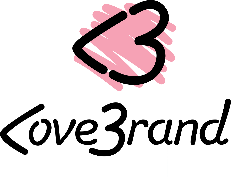 Lovebrand je konzultantská firma, která pomáhá malým a středním firmám budovat a řídit svou značku. Ukazujeme, že tvorba značky může být srozumitelná, zaměřená na konkrétní výsledky a dostupná i pro firmy, které si běžné způsoby tvoření značek (#hochbranding) nemohou dovolit. Věříme, že získávat zákazníky s pomocí silné značky je výhodnější než snižování cen. Díky silné značce může být firma dlouhodobě výdělečná. Zvláště v době, kdy mají lidé dostatek informací pro rozhodování a kdy se díky technologiím mění prostředí, ve kterém podnikáme.
ahoj@lovebrand.cz
www.lovebrand.cz
www.facebook.com/lovebrandcz
www.twitter.com/lovebrandcz